С.Бандера З автобіографії:“ Більш всього часу та енергії я вкладав у свої студентські роки у революційну, національно-визвольну діяльність. Вона захоплювала мене цілком, відсуваючи на другий план навіть завершення навчання ”.
“ Міг би хтось думати, що Організація не рахується  з життям людини взагалі, але навіть з життя своїх членів… ОУН цінить вартість життя своїх членів, дуже цінить, але наша ідея в нашому понятті така велика, що коли йдеться про її здійснення, то не одиниці, не сотні, але навіть мільйон жертов треба присвятити, щоб її здійснити… “
Із останнього слова С.Бандери на 
судовому процесі у Львові
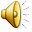 Ювілейний плакат Степана Бандери 		(1909-1959 рр.):
Прапор та знак Організації Українських Націоналістів:
Хата, де народився та церква у с. Старий Угринів на Станіславщині, де його батько був священиком і охрестив малого Степана Бандеру:
Родина Бандер:
У лісі з друзями:
Сучасний фасад музею-садиби родини Бандер у с. Старий Угринів, Івано-Франківщина:
Вказівник та бронзовий бюст С.Бандери біля музею-садиби Бандер у с. Волі-Задеревацька за 25 км від Стрия:
Фасад музею-садиби родини Бандер (проживала з 1933-1936 рр.) та імпровізована криївка  у с. Волі-Задеревацька, Львівщина:
Відділ пластунів (крайній зліва С.Бандера):
Юний Степан - пластун, 1923 рік:
На театральній аматорській сцені:
У гімназії:
“ Згинути, а не зрадити! “,“ Нас розсудить залізо і кров “:
Степан Бандера, початок 1930-их рр.:
С.Бандера після польської в’язниці 1939 року:
Степан Бандера, початок 1940-их рр.:
Виступ С.Бандери у Ротердамі на могилі Є.Коновальця в честь 20-річчя його вбивства:
На відпочинку в Альпах з сім’єю: дочка Леся, дружина Ярослава, дочка Наталя та член проводу ОУН Дмитро Миськів:
Вітання кур’єрів ЗЧ ОУН перед відправкою на Україну:
Мюнхен, дім при вул. Кройтмара ч.7, де на 3-ому поверсі (позначені хрестиками вікна) жив С.Бандера та місце на долівці І-го поверху, де впав отруєний провідник:
Фото та спецпістолет агента КДБ Богдана Сташинського, який ним знищив голову проводу ОУН 15.10.1959 р.:
Службова характеристика Б.Сташинського:
Паспорт Б. Сташинського, 1961 р., Москва:
Студентський квиток Б. Сташинського, Московського педін-ту іноземних мов, 		1961 рік:
Процесія похорону С.Бандери 20 жовтня 1959 р. на 5-ий день після вбивства (Мюнхен, цвинтар Вальдфрідгоф):
Процесія скорботи:
Хвилини мовчання та шани:
Посмертне  ложе:
Посмертна маска Степана Бандери:
Мюнхен, цвинтар Вальдфрідгоф, могила С.Бандери:
Ювілейні урочини С.Бандери. Мюнхен, могила С.Бандери,  жовтень 2009 року:
Банер та ювілейна марка С.Бандери:
Пам’ятник Степану Бандері. Тернопіль, 		січень 2009 року: